أوراق عمل وحدة

( يظهر مهارة الإستعداد للعمل )
الدرس الأول
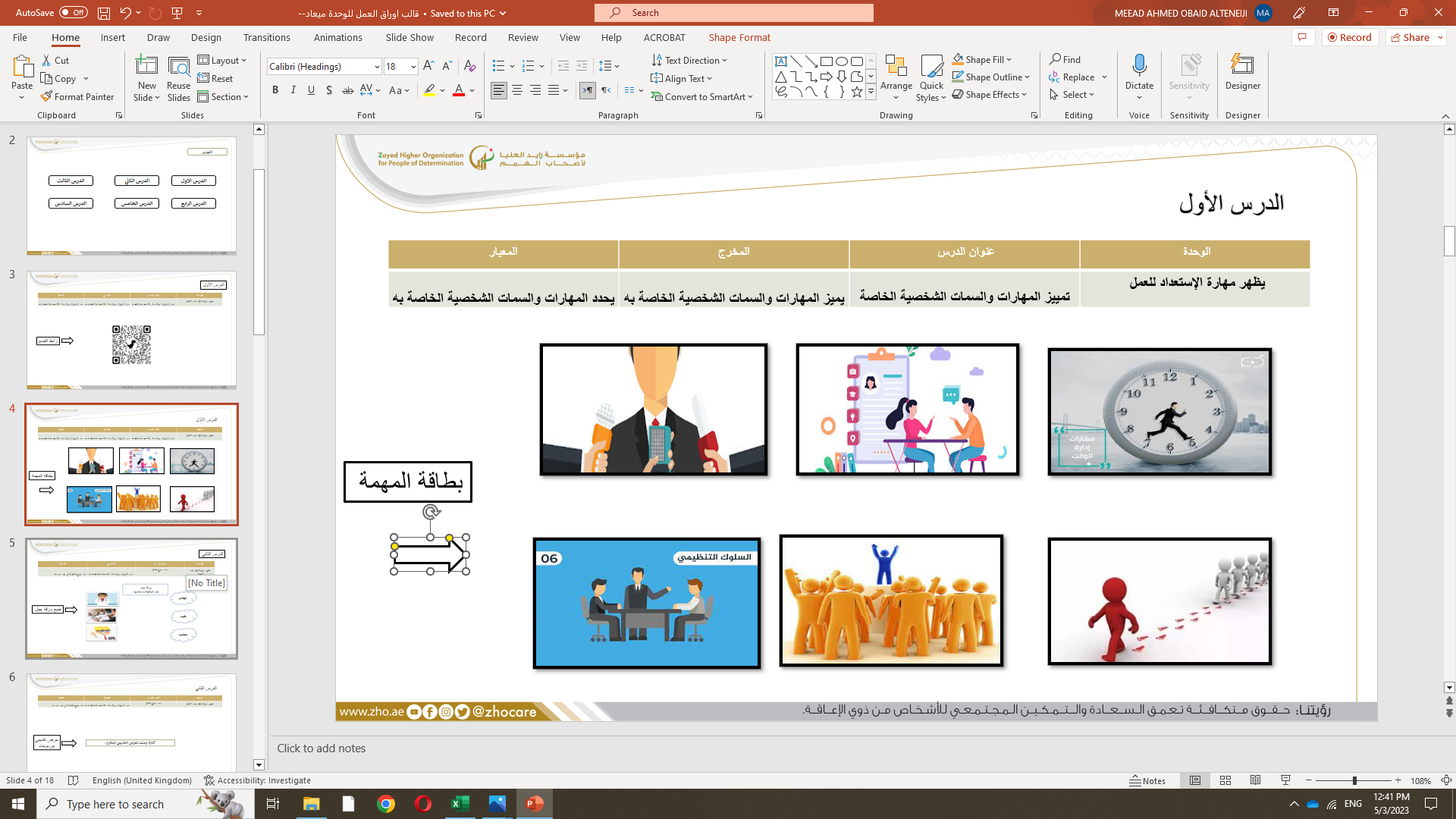 البطاقات التعبيرية